ВИДЫ ЛЫЖНЫХ ХОДОВподготовил учитель                                 физической культуры                                            Карпенко В.В.
Общие сведения
Лыжные ходы разделяются по способу отталкивания на попеременные (отталкивание палками попеременное) и одновременные (отталкивание палками одновременное) и коньковые. По числу шагов выделяют попеременный двухшажный и одновременные одношажный и бесшажный ходы.
Попеременный двухшажный ход
Попеременный двухшажный ход применяется на равнинных участках дистанции и отлогих склонах (до 2°) при плохом и хорошем скольжении; а при особо благоприятных условиях и на средних склонах (до 5°).
Лыжник скользит поочередно то на одной, то на другой лыже  по­переменно (на каждый шаг) отталкивается палками. В повторяющийся цикл движений входят два шага. В каждом шаге различают период скольжения лыжи, когда она движется по снегу, и период ее стояния, когда обеспечивается опора для отталкивания лыжей. В цикле различают пять основных фаз.
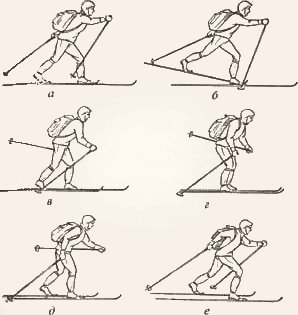 Попеременный четырехшажный ход
Попеременный четырехшажный ход. 
    Цикл хода состоит из четырех скользящих шагов. На первые два шага лыжник поочередно выносит палки вперед, на третий и четвертый шаг делает два попеременных толчка палками.
В этом ходе ноги двигаются как в обычном скользящем шаге — непрерывно и равномерно. Первые два скользящих шага, без толчков палками, несколько короче, третий и четвертый шага каждого цикла, в которых помогают палками, — длиннее.
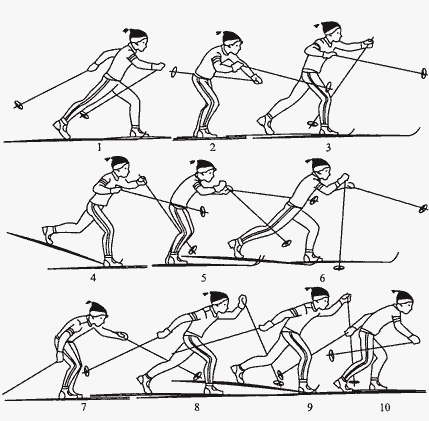 Одновременный бесшажный ход
Одновременный бесшажный ход применяется на равнинных участках при отличном скольжении и при хорошем скольжении на уклонах, т.е. на склонах, на которых применяется лыжный ход, так как свободный спуск слишком медленный.
Лыжник скользит стоя на двух лыжах, отталкиваясь одновременно обеими палками.
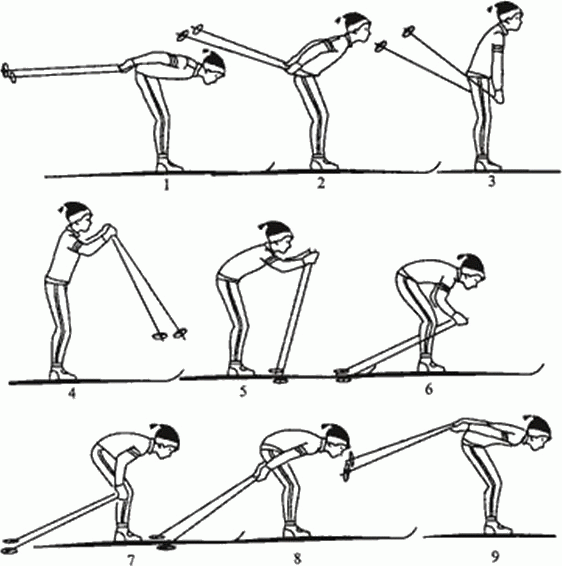 Одновременный одношажный ход
Одновременный одношажный ход применяется на равнинных участках и на отлогих подъемах при хорошем скольжении, а также на уклонах при удовлетворительном скольжении.
Лыжник в каждом цикле делает одно одновременное отталкивание двумя палками и одно отталкивание лыжей. В зависимости от условий (длина и скорость скольжения) в современных гонках применяются три способа (варианта) этого хода: на старте, особенно общем (в эстафетах), — темповый; на равнине и отлогих подъемах — основной и на уклонах — затяжной.
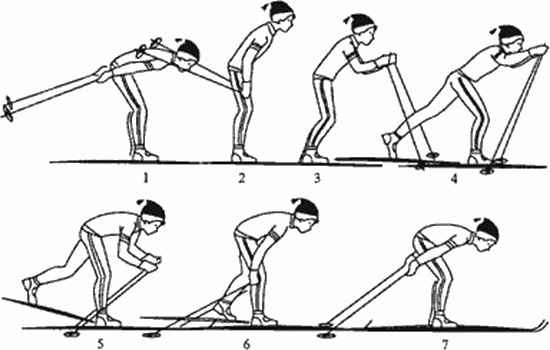 Скоростной вариант одновременного одношажного хода
Этот ход применяется на равнинных участках местности и на пологих подъемах при хороших и отличных условиях скольжения.
Цикл состоит из одного отталкивания ногой. Одновременного отталкивания руками и свободного скольжения на двух лыжах.
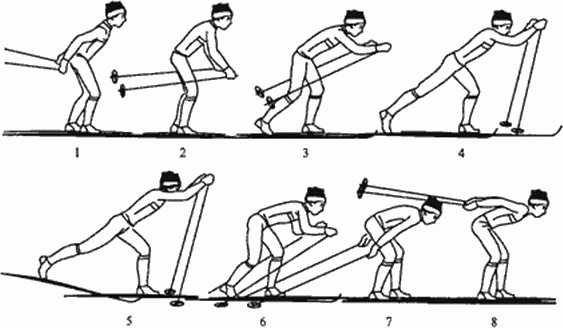 Одновременный двухшажный ход
Этот ход применяется на равнинных участках местности при хороших и отличных условиях скольжения.
Цикл одновременного двухшажного хода состоит из двух скользящих шагов, одновременного отталкивания руками и свободного скольжения на двух лыжах.
Лыжник начинает активно и ускоренно подводить маховую ногу к опорной с таким расчетом, чтобы подведение завершилось до окончания отталкивания и руками. Моментом отрыва лыжных палок от снега заканчивается цикл одновременного двухшажного хода.
В настоящее время этот ход квалифицированные лыжники применяют редко.
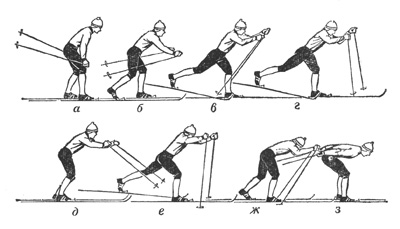